Lecturer’s slides
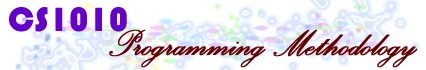 http://www.comp.nus.edu.sg/~cs1010/
WEEK 10
Class Activities
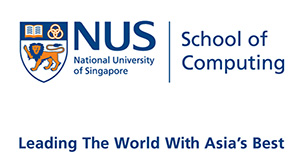 © NUS
CS1010 (AY2014/5 Semester 1)
Week10 - 2
Week 10: Recursion
Unit #17: Sections 1 – 3 
Exercise #1: Greatest Common Divisor 
Exercise #2: Power function 
Exercise #3: Tracing recursive codes 
Unit #17: Section  4 Thinking Recursively 
Exercise #4: Sum Digits 
Exercise #5: Sum Array 
Unit #17: Sections 5 – 9
© NUS
CS1010 (AY2014/5 Semester 1)
Week10 - 3
Week 10 Programs
Download the programs from this web page
http://www.comp.nus.edu.sg/~cs1010/lect/prog/2014/week10_for_students 
The files are:
Week10_GCD.c
Week10_Pow.c
Week10_SumArray.c
Week10_SumDigits.c
Week10_Trace.c
You may also copy the above files directly into your sunfire account using the following UNIX command, where xxx is the name of one of the above files:
cp ~cs1010/public_html/lect/prog/2014/week10_for_students/xxx .
© NUS
CS1010 (AY2014/5 Semester 1)
Week10 - 4
Unit #17: Sections 1 – 3
Introduction
Two Simple Classic Example
Gist of Recursion
© NUS
CS1010 (AY2014/5 Semester 1)
Week10 - 5
Exercise #1: Greatest Common Divisor
The recurrence relation for Greatest Common Divisor (GCD) of two non-negative integers a and b, not both zero, is given below:


Write a function int gcd(int a, int b) to compute the GCD of a and b. Skeleton program Week10_GCD.c is given.
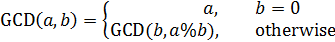 © NUS
CS1010 (AY2014/5 Semester 1)
Week10 - 6
Exercise #2: Power
The math function double pow(double x, double y) computes xy. Write your own, simpler function double mypow(double x, int n) to compute xn, where n is a non-negative integer.
Skeleton program Week10_Pow.c is given. The recurrence relation is not given, can you derive it before writing the function?
© NUS
CS1010 (AY2014/5 Semester 1)
Week10 - 7
Exercise #3: Tracing
Given the following 2 recursive functions, trace mystery1(3902) and mystery2(3902) using the trace tree method.
void mystery1(int n) {
	if (n>0) {
		printf("%d", n%10);
		mystery1(n/10);
	}
}
void mystery2(int n) {
	if (n>0) {
		mystery2(n/10);
		printf("%d", n%10);
	}
}
The order of statements does matter!
© NUS
CS1010 (AY2014/5 Semester 1)
Week10 - 8
Unit #17: Section 4
Thinking recursively
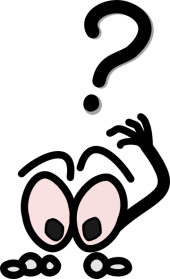 © NUS
CS1010 (AY2014/5 Semester 1)
Week10 - 9
Exercise #4: Sum Digits
Write a recursive function int sum_digits(int n) that sums up the digits in n, assuming that n is a non-negative integer.
Skeleton program Week10_SumDigits.c is given.
This exercise is mounted on CodeCrunch.
Sample runs:
Enter a non-negative integer: 6543
Sum of its digits = 18
Enter a non-negative integer: 3708329
Sum of its digits = 32
© NUS
CS1010 (AY2014/5 Semester 1)
Week10 - 10
Exercise #5: Sum Array
Write a program Week10_SumArray.c to read data into an integer array with at most 10 elements, and sum up all values in the array, using a recursive function.
This exercise is mounted on CodeCrunch.
Sample runs:
Enter number of elements: 6
Enter 6 values: 4 3 -2 0 1 3
Array read: 4 3 -2 0 1 3
Sum = 9
Enter number of elements: 8
Enter 8 values: 11 25 56 8 12 7 31 16
Array read: 11 25 56 8 12 7 31 16
Sum = 166
© NUS
CS1010 (AY2014/5 Semester 1)
Week10 - 11
Unit #17: Sections 5 – 9
Auxiliary Function
Types of Recursion
Tracing Recursive Codes
Recursion versus Iteration
Towers of Hanoi
© NUS
CS1010 (AY2014/5 Semester 1)
Week10 - 12
Things-To-Do
Continue to do practice exercises on CodeCrunch
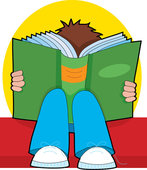 © NUS
CS1010 (AY2014/5 Semester 1)
Week10 - 13
End of File